Каталог промышленной продукции муниципального образования Отрадненский район
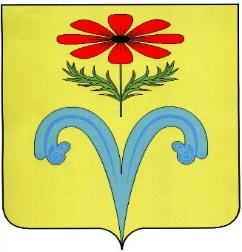 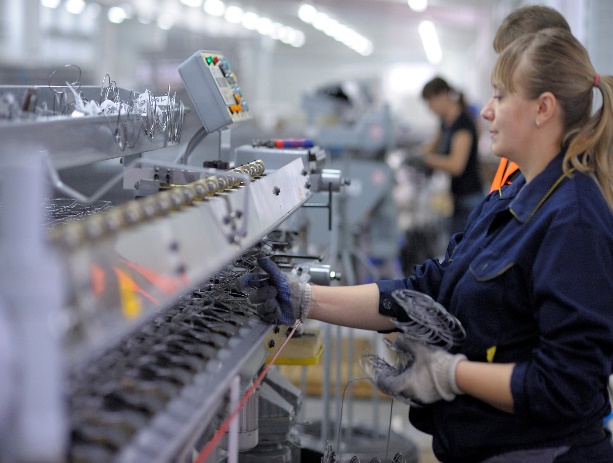 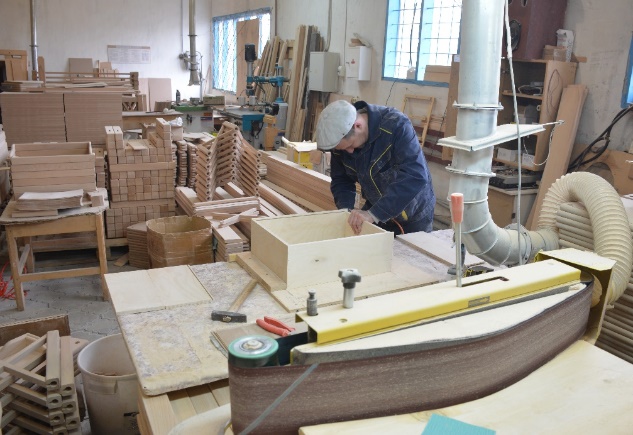 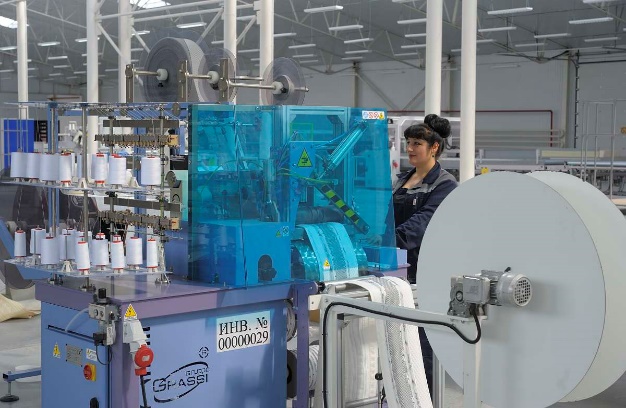 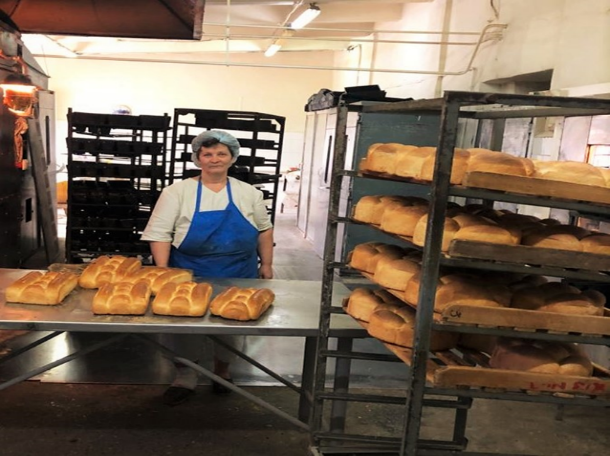 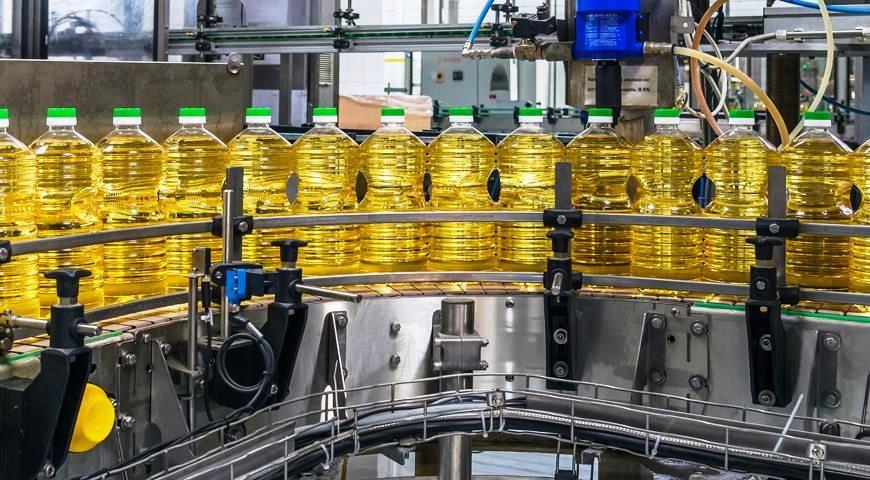 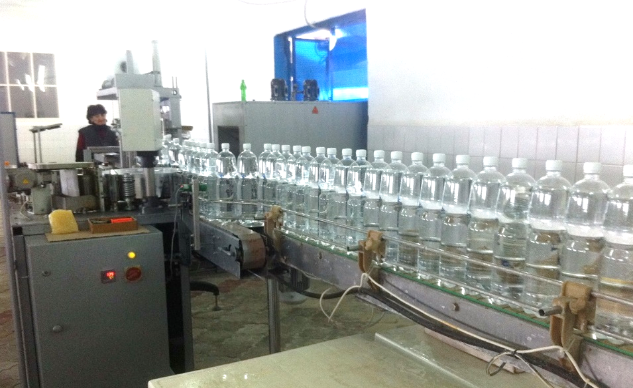 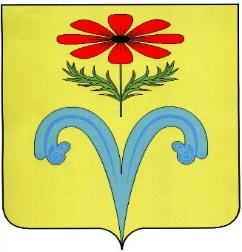 Каталог промышленной продукции муниципального образования Отрадненский район
Производство матрасов, спальных систем и товаров для сна
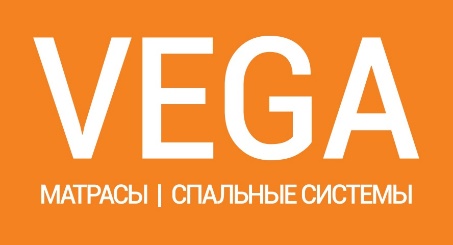 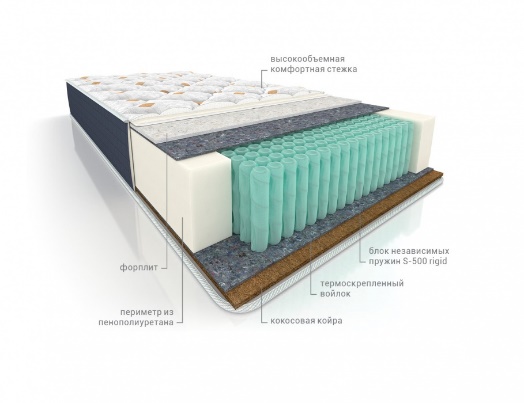 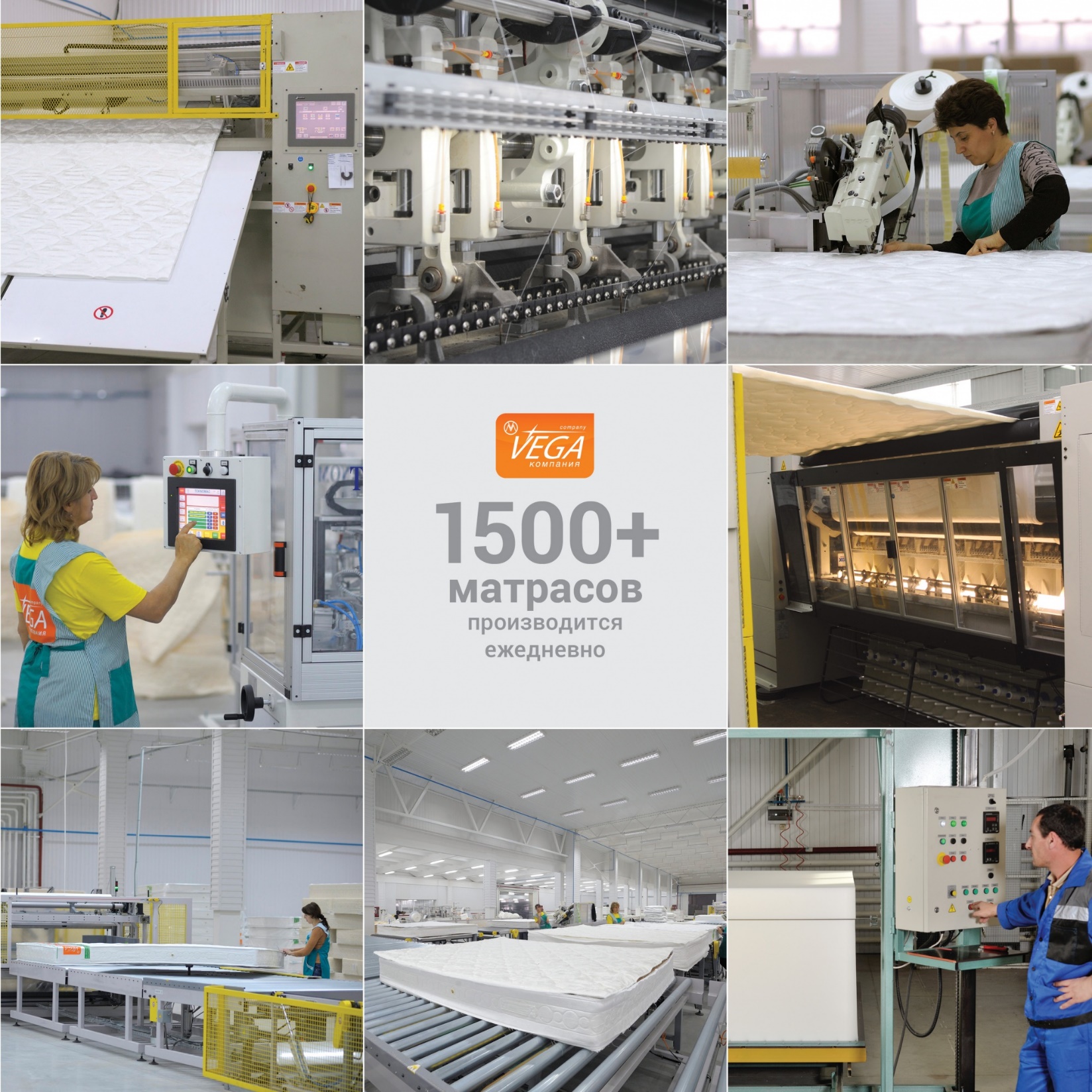 ООО «Производственно-коммерческое предприятие Вега»

Россия, 
Краснодарский край, Отрадненский район,
 х.Садовый,   ул. Новая, д.26, 
тел.: 8 (800)100-32-20,
8(861-44)9-73-47 
е-mail: vega@vega-matras.ru
https://vega-factory.ru
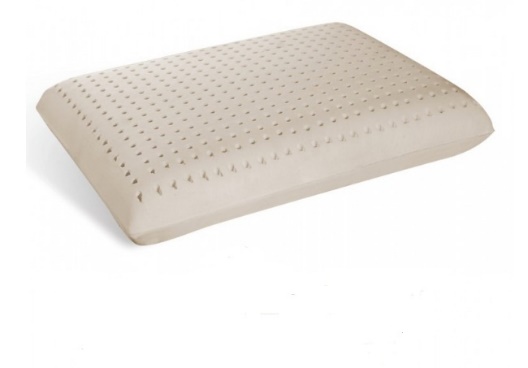 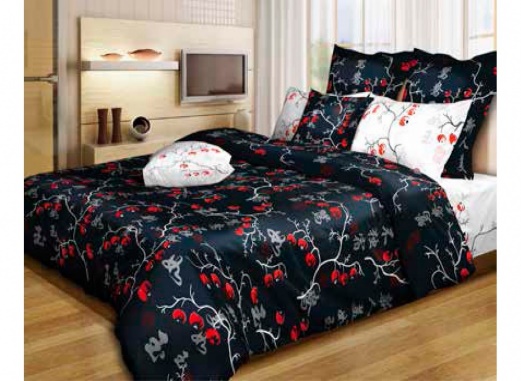 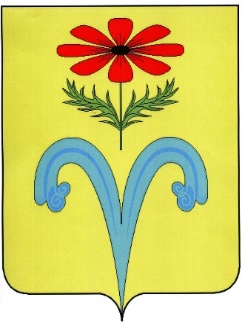 Каталог промышленной продукции муниципального образования Отрадненский район
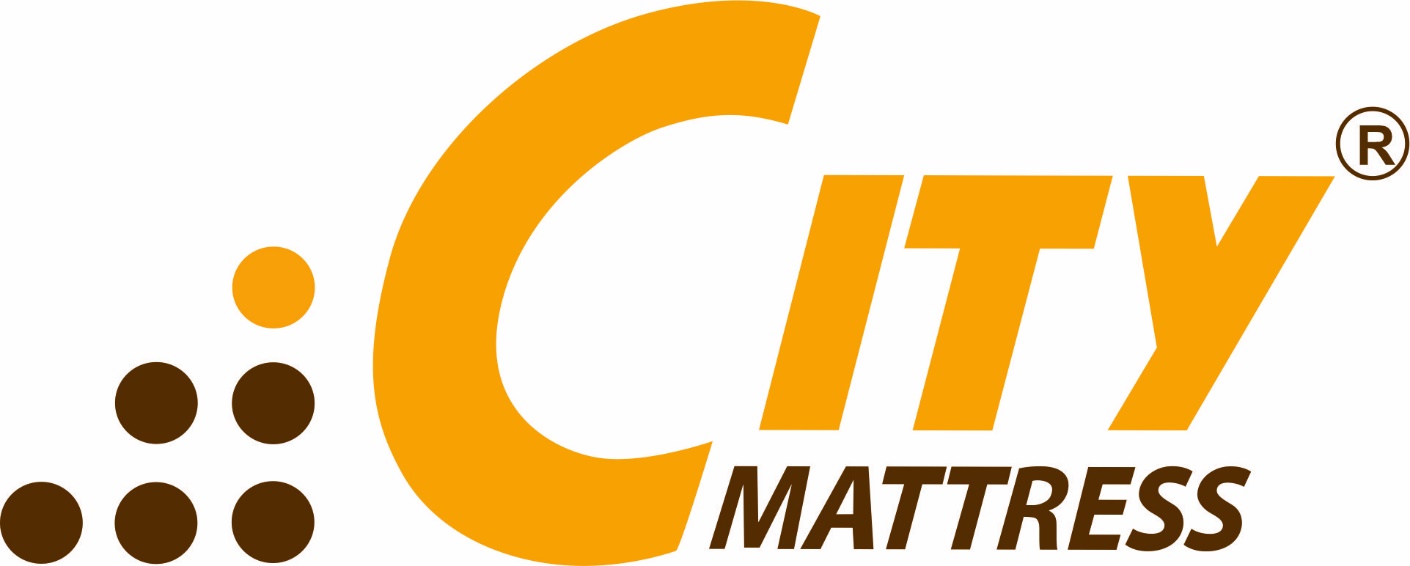 Производство анатомических  матрасов, интерьерных кроватей и аксессуаров для сна
Производство анатомических  матрасов, интерьерных кроватей и аксессуаров для сна
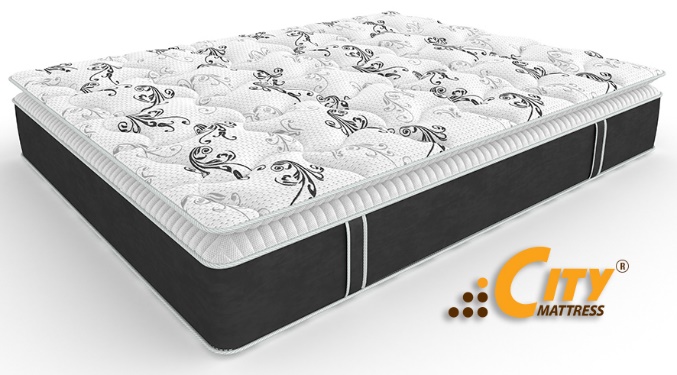 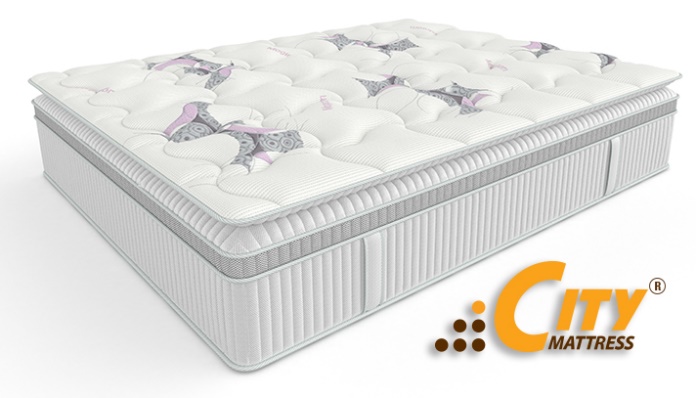 ООО «Сити»
Россия, Краснодарский край, Отрадненский район,
 ст. Отрадная, ул.    Первомайская,85а тел.: 8 (800)5555727,
доп.тел.:8(861)203-36-36
е-mail: market@market-city.ru
www.matras-city.ru
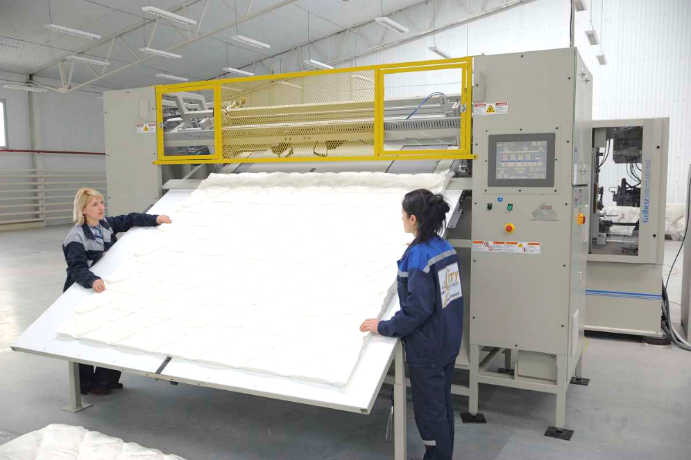 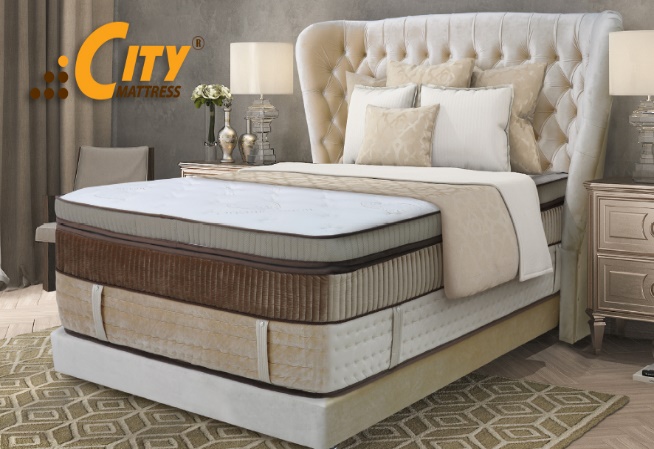 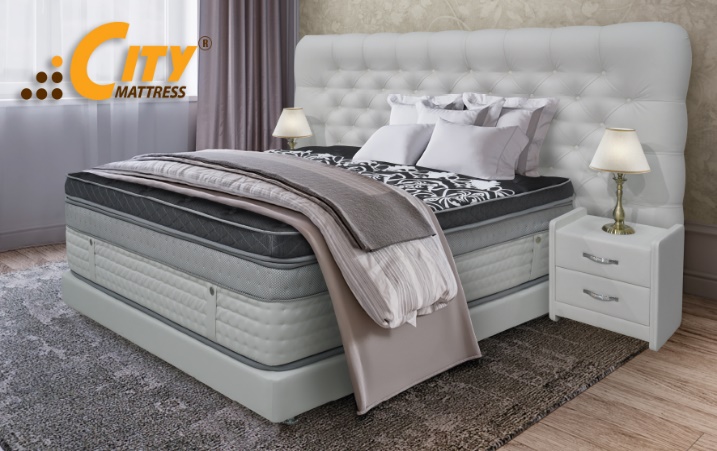 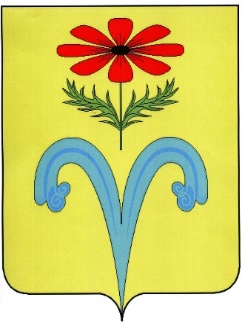 Каталог промышленной продукции муниципального образования Отрадненский район
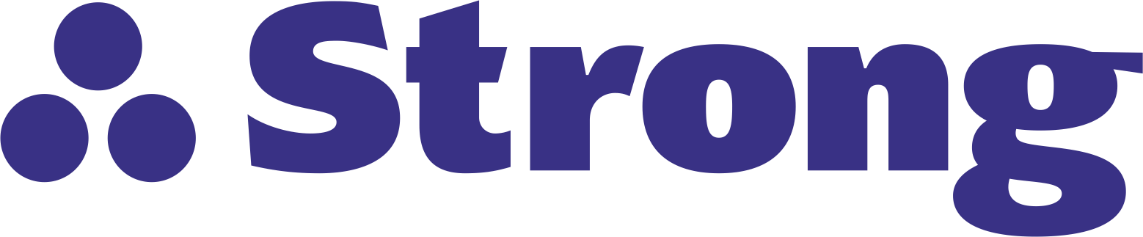 Производство матрасов и товаров 
для сна
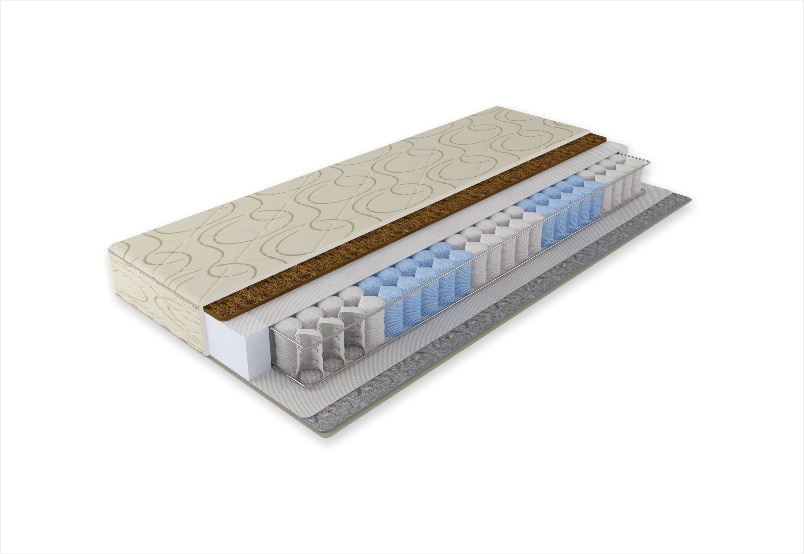 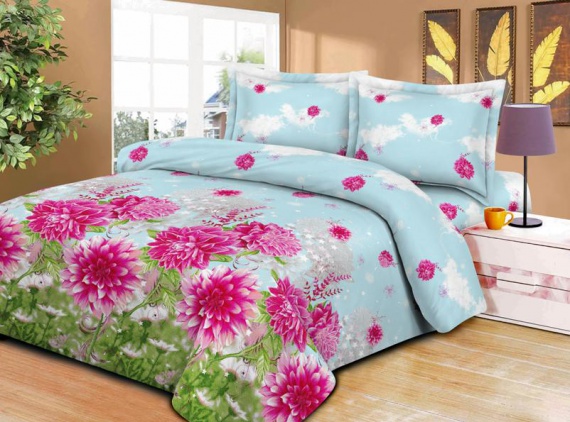 Фабрика ортопедических матрасов и аксессуаров
 для сна
Россия, Краснодарский край, Отрадненский район,
 ст. Отрадная, ул. Базарная 84,
 тел.: 8 (800)550-32-59,
е-mail: market@market-strong.ru
www.matras-strong.ru
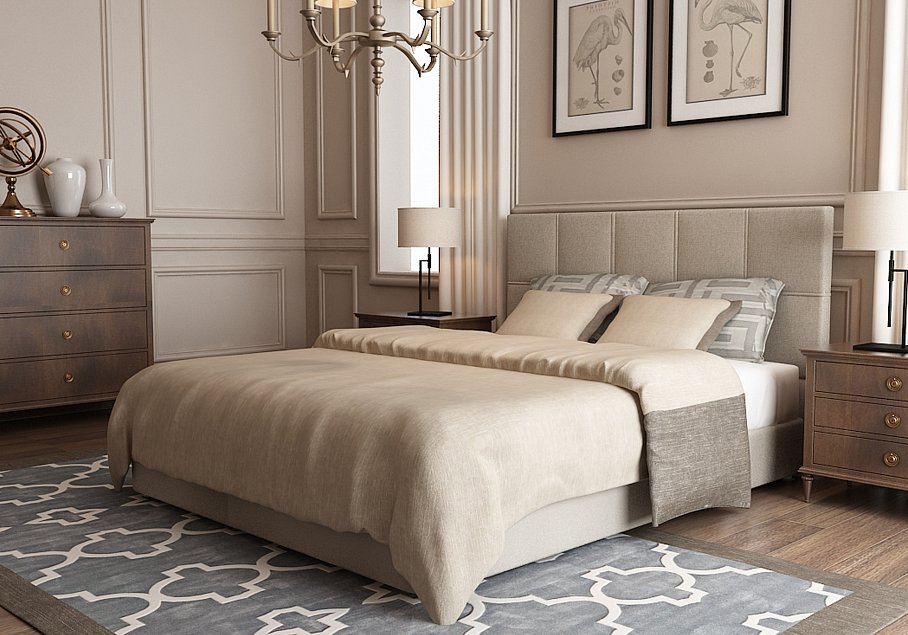 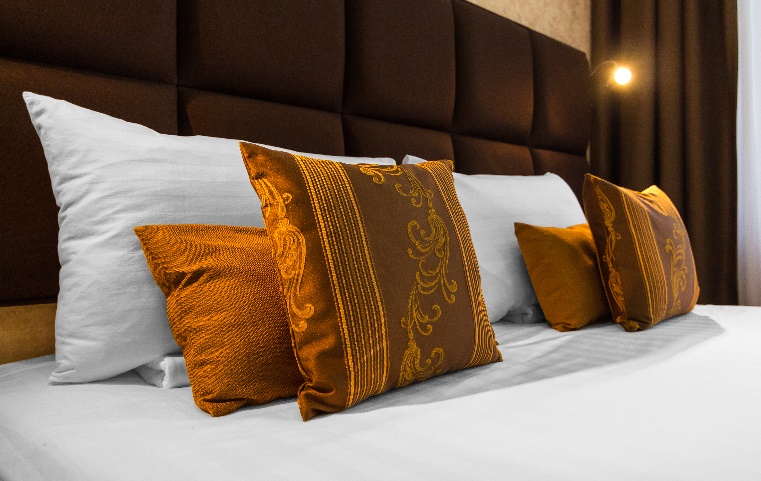 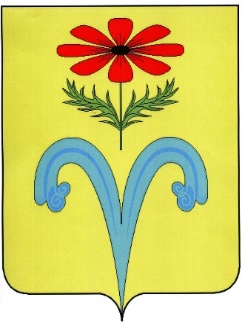 Каталог промышленной продукции муниципального образования Отрадненский район
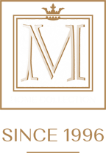 Производство корпусной и мягкой мебели
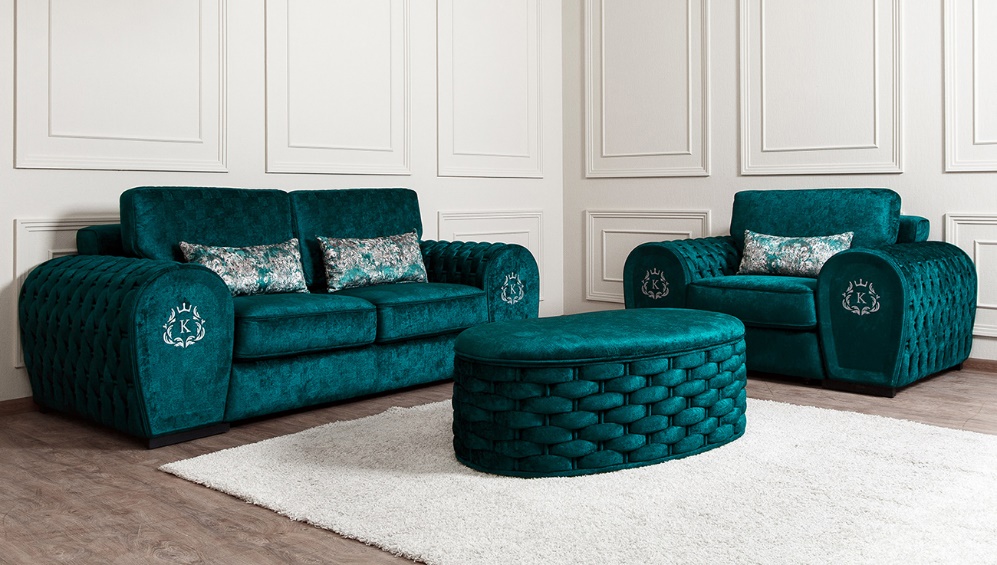 «Milana-group»
Краснодарский край, Отрадненский район,
ст. Отрадная,   ул. Братская 33 в,  
тел.: 8 (800)3014195,
8(861-44)3-47-69 
е-mail: sales@mebel-milana.ru
www.mebel-milana.ru
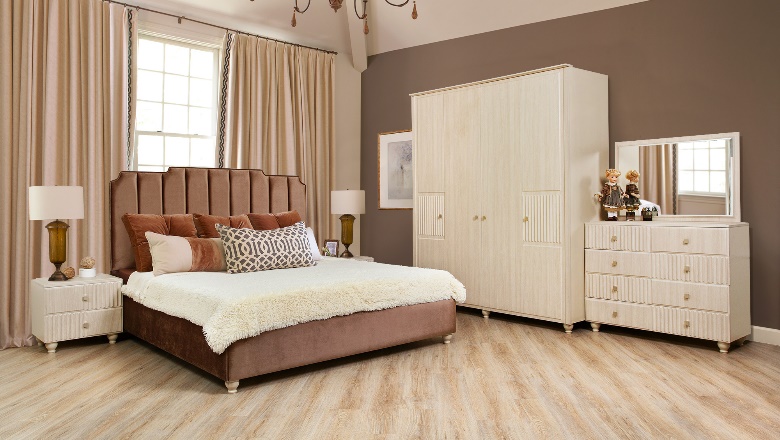 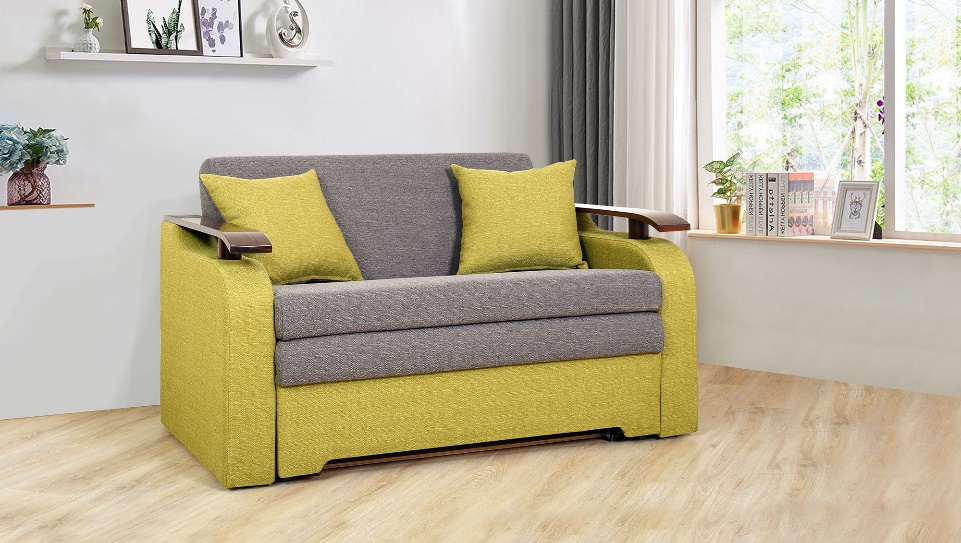 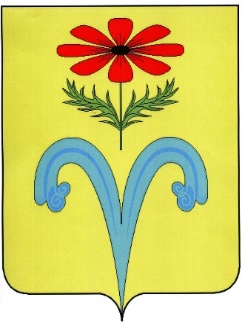 Каталог промышленной продукции муниципального образования Отрадненский район
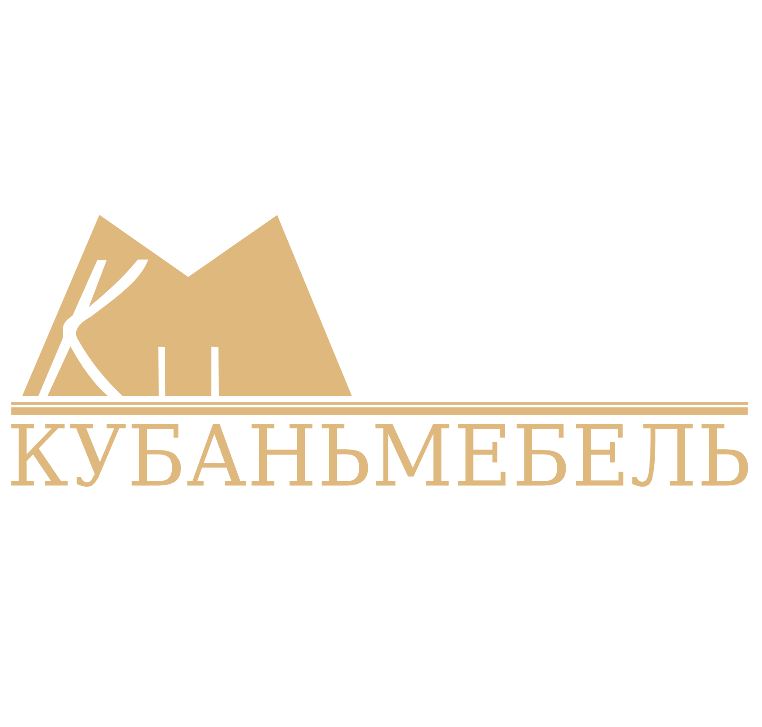 Производство корпусной и мягкой мебели
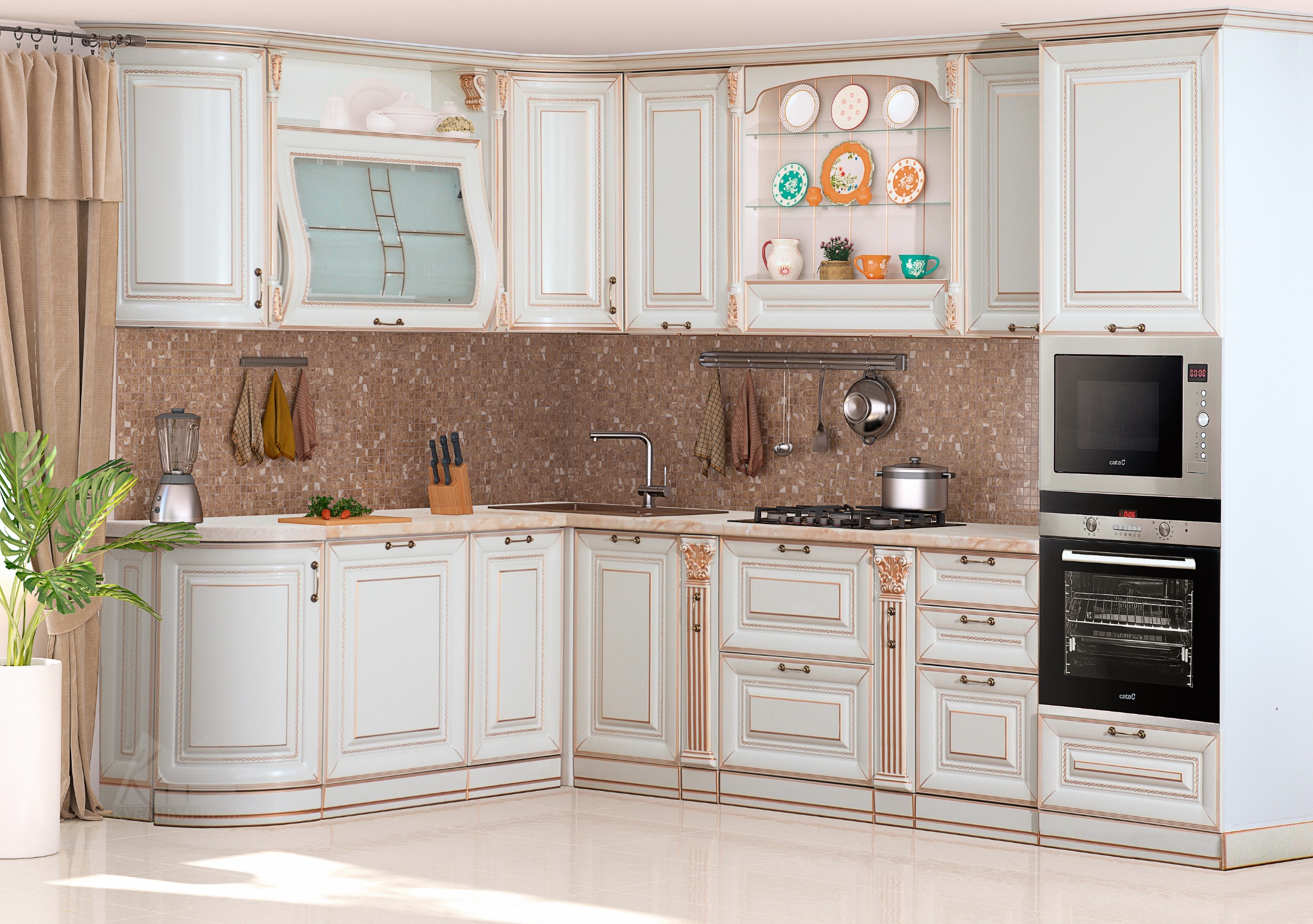 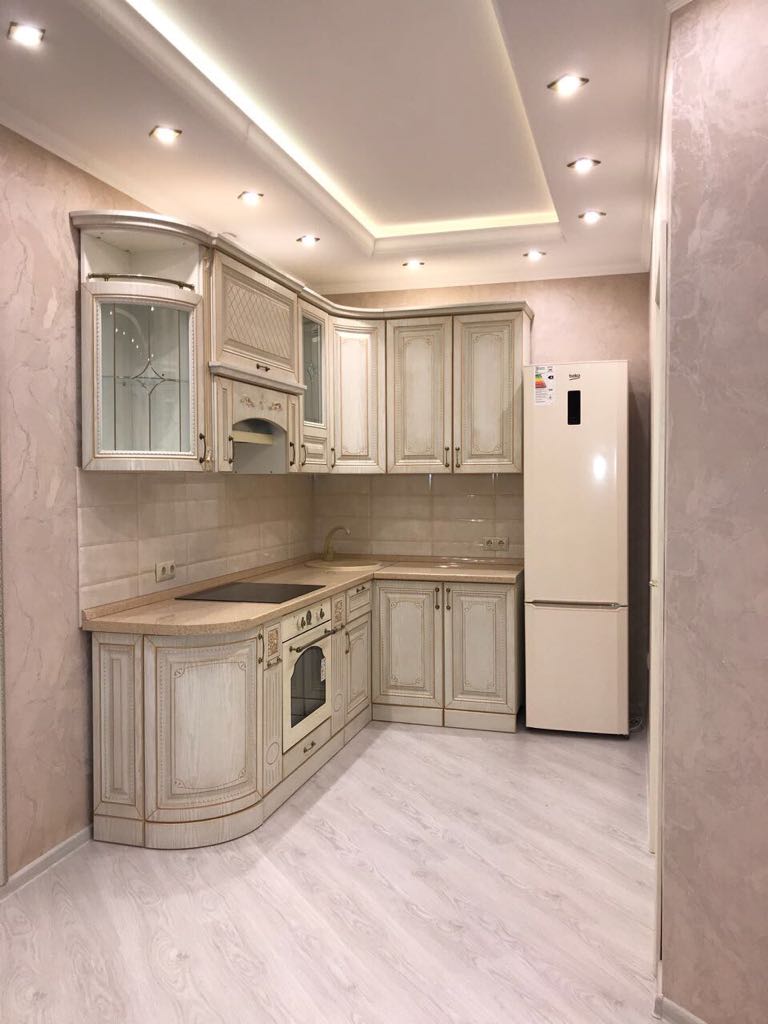 «Кубань-мебель»
Россия, Краснодарский край, Отрадненский район,
 ст. Попутная, ул. Мащенко,11 ж
 тел.: 8 (800)350-39-63,
е-mail: kuban-mebel@rambler.ru
www.kuban--mebel.ru
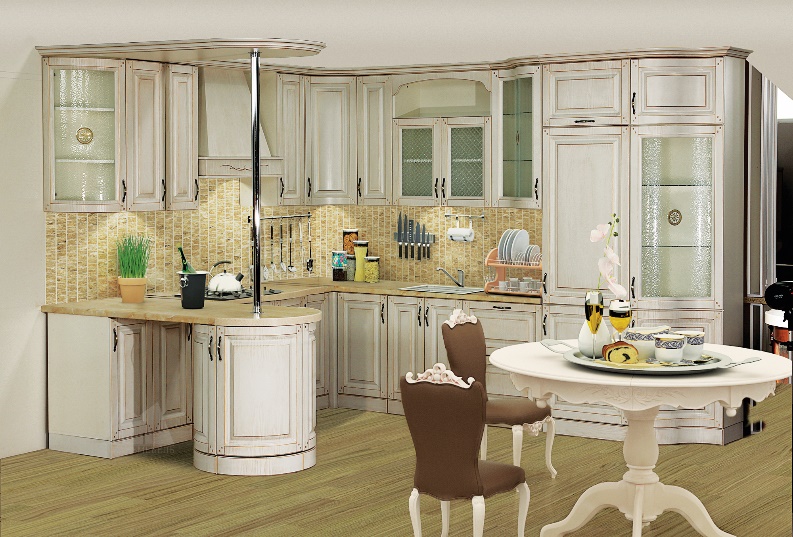 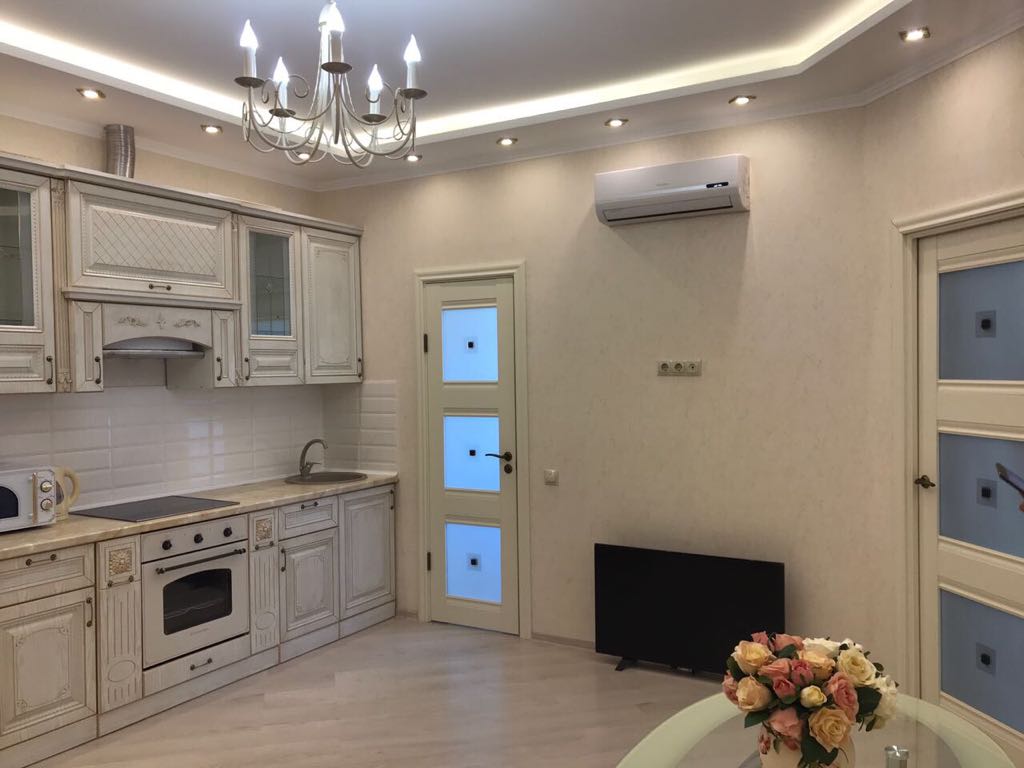 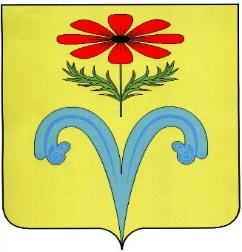 Каталог промышленной продукции муниципального образования Отрадненский район
Производство мебели
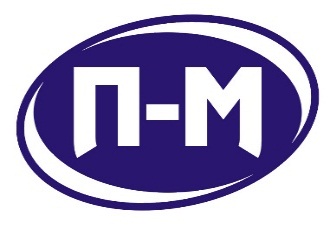 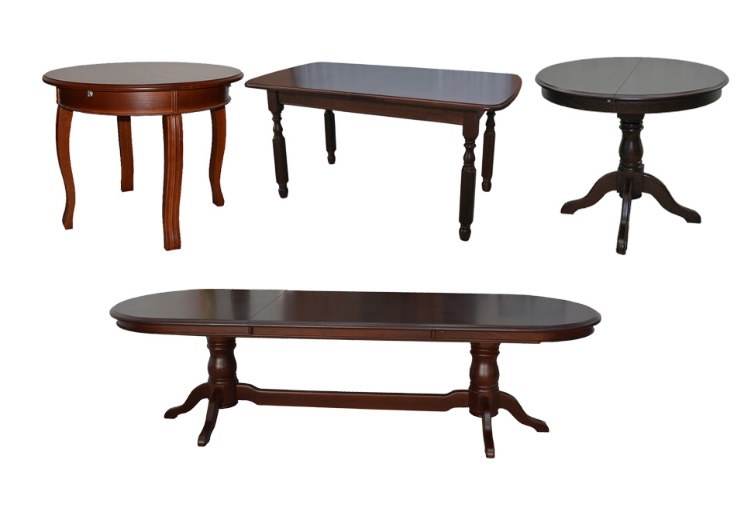 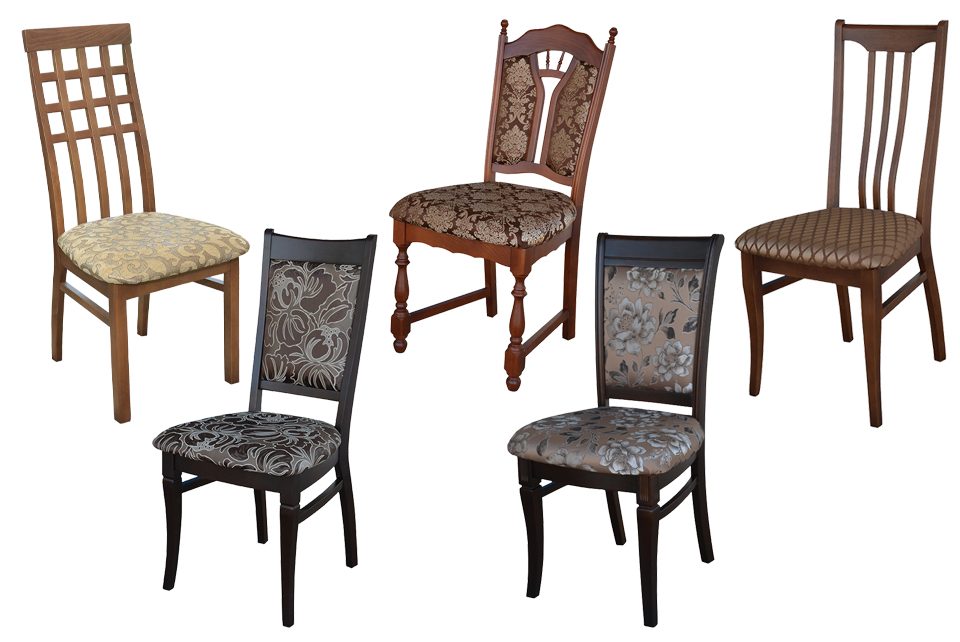 «Прима-мебель»
Россия, Краснодарский край, Отрадненский район,
 ст. Спокойная, ул. Выгонная,101
 тел.: 8 (86144) 9-33-70,
8 (988) 528-83-66
е-mail: prima-mebel@mail.ru
www.примамебель.рф
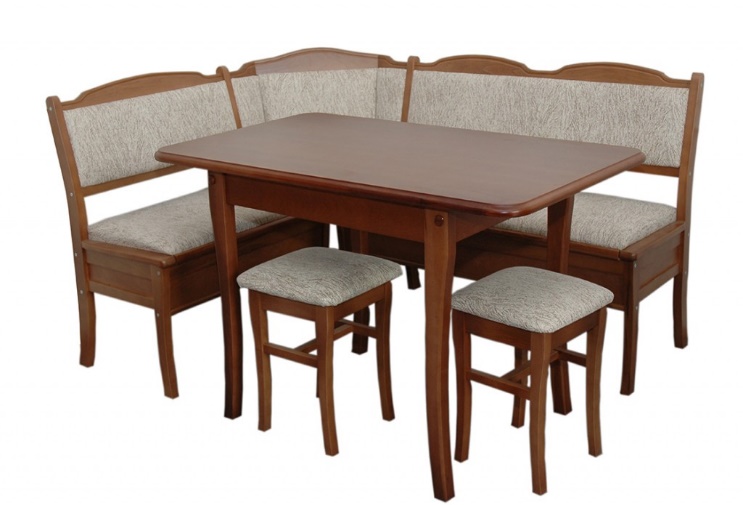 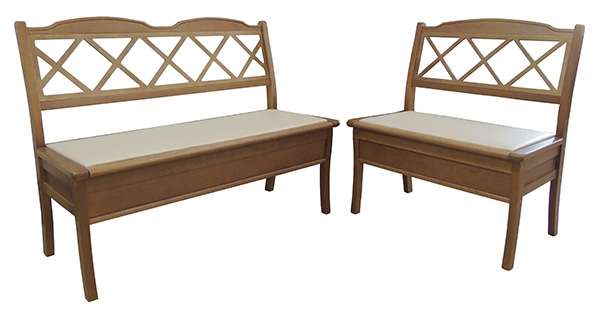 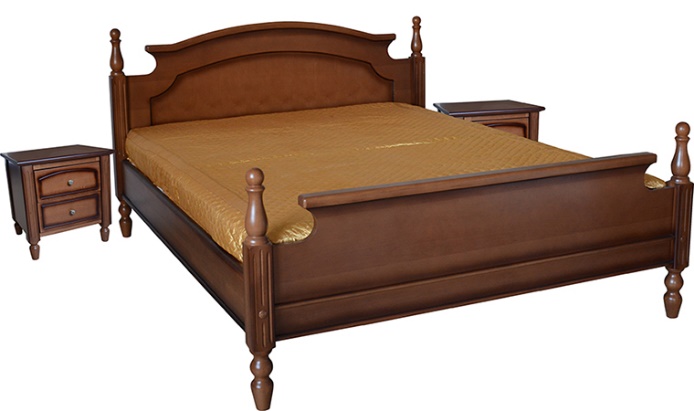 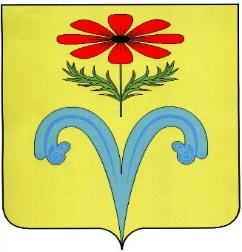 Каталог промышленной продукции муниципального образования Отрадненский район
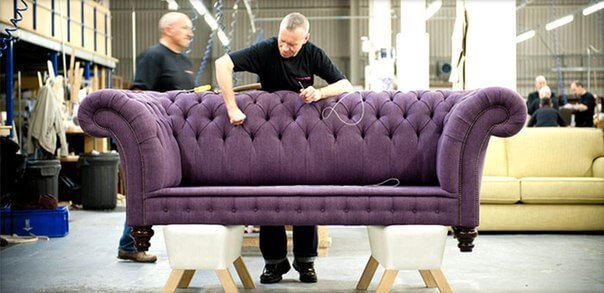 Производство мебели
ИП Игитханов С.Н.

Краснодаркий край, 
Отрадненский район, 
ст. Отрадная,  
  ул. Союзная,90 
тел.: 8(918)9433384  lavandamebel@mail.ru
Фирма «Витар»

Краснодарский край, 
Отрадненский район, ст. Отрадная,
 ул. Гоголя,94-б 
тел.: 8(918)3188480
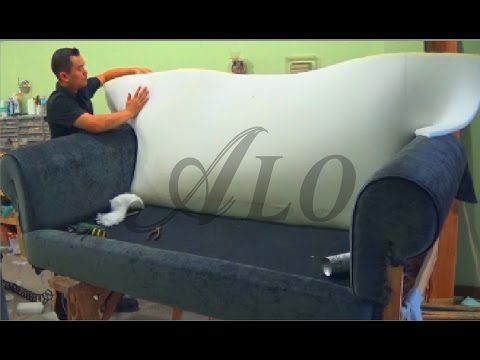 Фабрика «СтМ»

Краснодарский край, 
Отрадненский район, ст. Отрадная,
 ул. Братская 150 
тел.: 8(86144) 3-39-93
mebel.stm@mail.ru
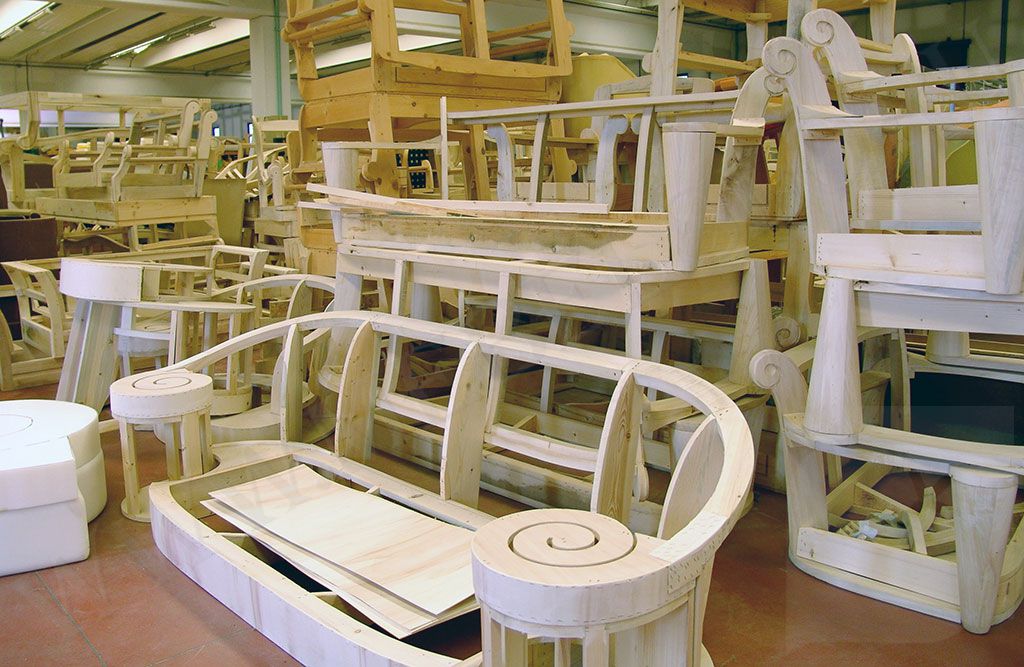 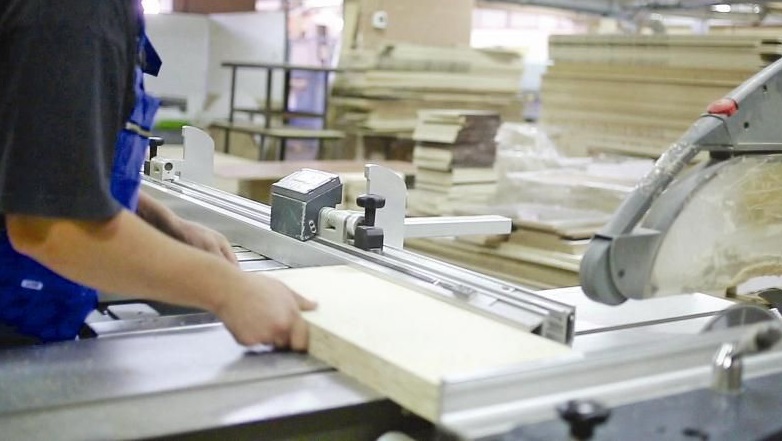 Мебельная фабрика «Миал»

Краснодаркий край, 
Отрадненский район, 
ст. Отрадная,  
  ул. Трактовая 2-ж, 
тел.: 8(86144)3-50-12 mialotr@mail.ru
www.mial.ru
ИП Гусаров В.Н.
Краснодарский край, 
Отрадненский район, 
ст. Отрадная 
ул. Гоголя 94/3  
тел.: 8(918)9433384
gusarov.v.v@mail.ru
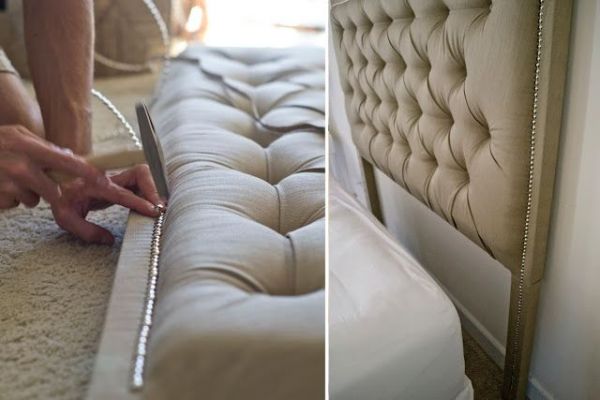 Алина-мебель
Краснодарский край, 
Отрадненский район,    
ст. Отрадная, 
ул. Урупская 216
тел.: 8(86144)3-82-22  mebel_alina@mail.ru
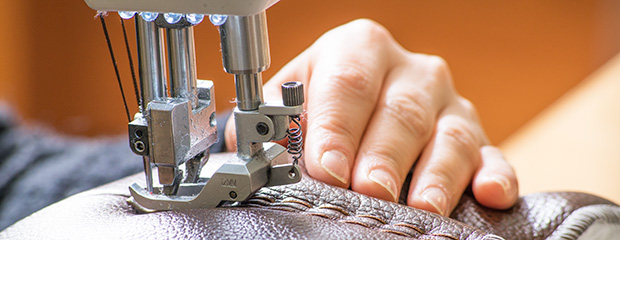 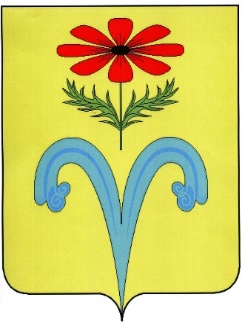 Каталог промышленной продукции муниципального образования Отрадненский район
Производство механизмов трансформации
Производство: 
- механизмов трансформации для мягкой мебели; 
- ортопедических кроватных оснований; 
- прочих механизмов, узлов и деталей для мебели; 
- металлических кроватей, столов, стульев. 
  
Ремонт и восстановление : 
- механизмов трансформации для мебели бывших в употреблении других производителей; 
- коленчатых валов двигателей внутреннего сгорания, блоков и других автотракторных деталей.
«Отрадненский ремонтник»
Россия, Краснодарский край, Отрадненский район,
 ст. Отрадная, ул. Братская 63
 тел.: 8 (86144) 3-39-59,
е-mail: mtransform@mail.ru
www.transform.otzmf.ru
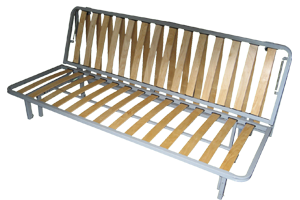 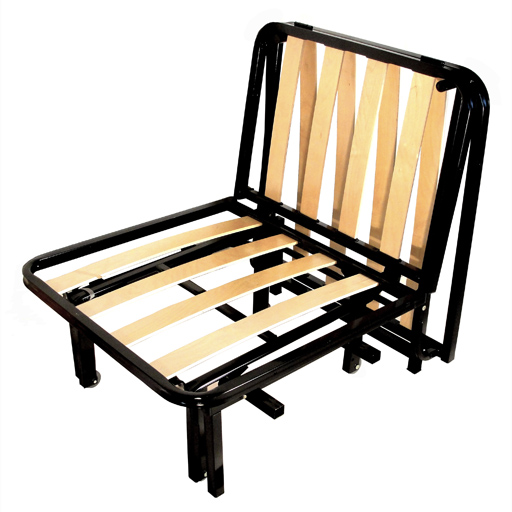 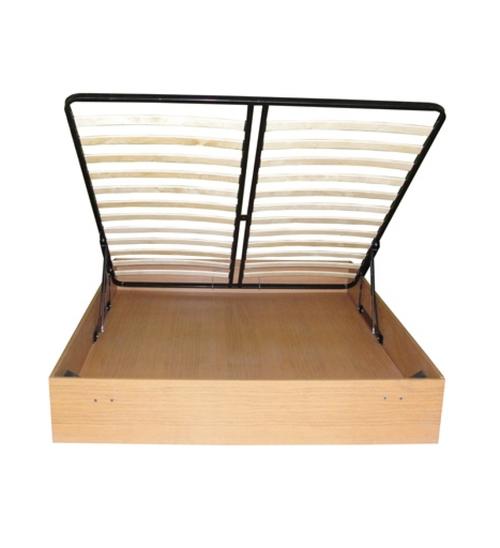 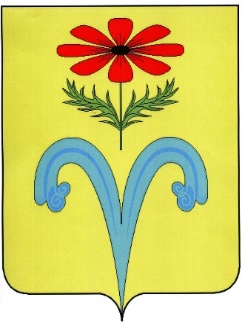 Каталог промышленной продукции муниципального образования Отрадненский район
Производство сухих строительных смесей и гипсового вяжущего
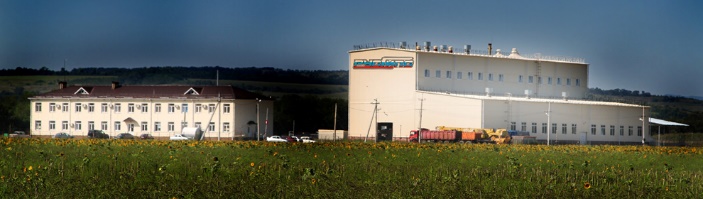 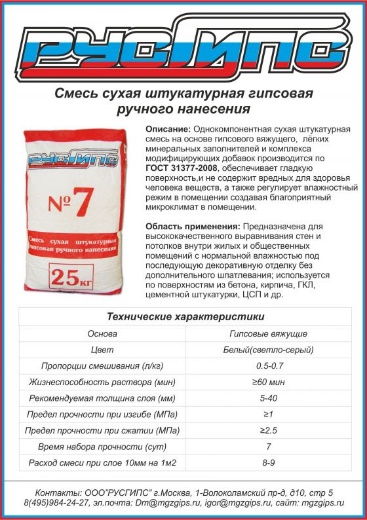 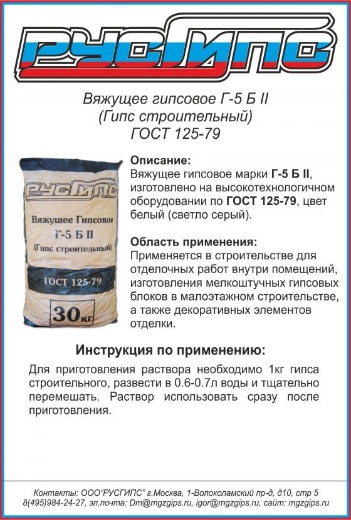 ЗАО «Производственно-аналитическая компания «РиэлтИнвестОценка»
Краснодарский край,
 Отрадненский район,
 х. Хлопонин, ул. Московская 91
 тел.: 8 (86144) 3-08-01,
www.mgzgips.ru
Завод выпускает следующие виды продукции:
гипсовое вяжущее марок г-5, г-6, г-75
наливной пол № 3 универсаль­ный;
смесь штукатурную гипсовую
№ 6 для машинного применения;
смесь штукатурную гипсовую № 7 для ручного применения;
смесь штукатурную гипсовую № 8 толстослойную для ручного применения;
клей плиточный № 9.
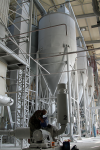 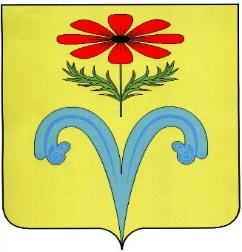 Каталог промышленной продукции муниципального образования Отрадненский район
Производство хлеба и хлебобулочных изделий
ООО «Хлебокомбинат»
Краснодарский край, 
Отрадненский район, 
ул. Первомайская, 28 
тел.: 8(861-44) 3-39-60
xleb_otr@mail.ru
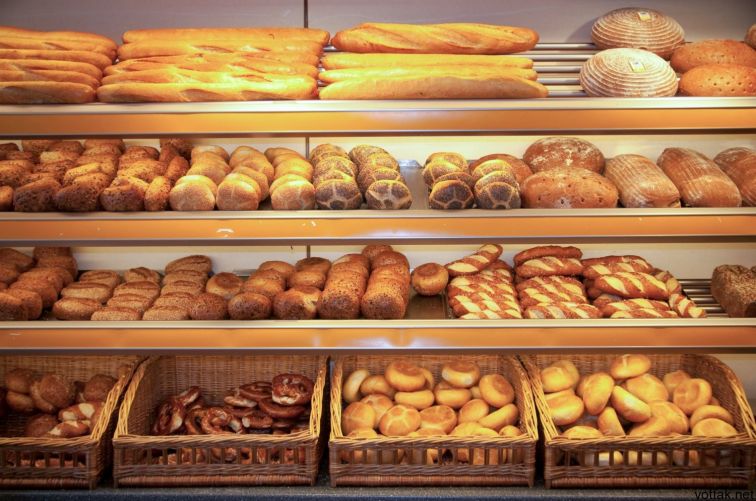 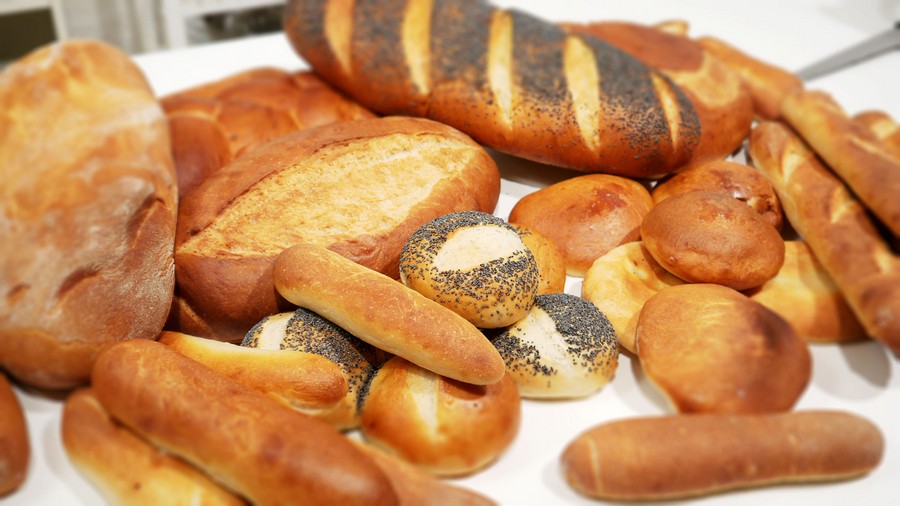 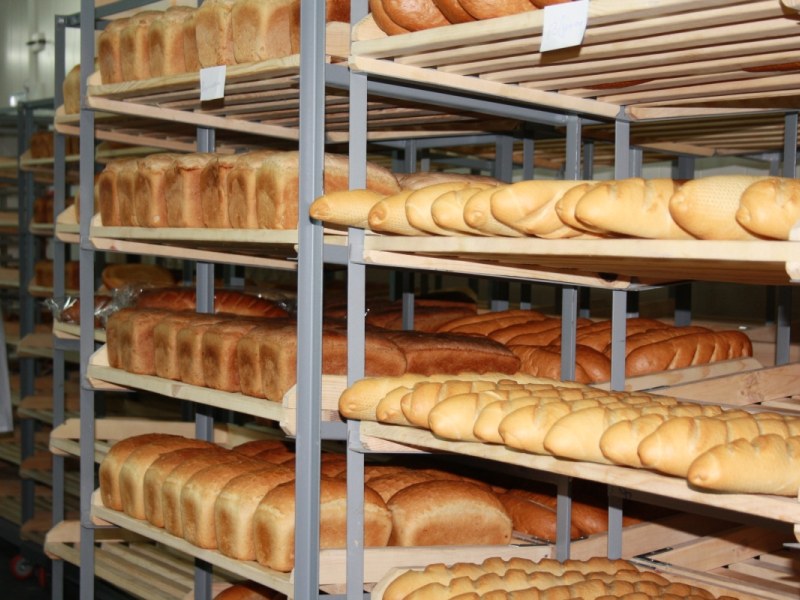 ИП Егоров А.И.

Краснодарский край, 
Отрадненский район,
ст. Спокойная 
ул. Ленина 270
тел.: 8 (86144)9-30-10
russkiy-kolos@yandex.ru
ИП Белецкая Л.В.
Краснодарский край, 
Отрадненский район, ст. Отрадная, 
ул. Пионерская 95 
тел.: 8(86144)3-37-72
beletskaya64@bk,ru
ИП Гозалян Э.П.
Краснодарский край, 
Отрадненский район, ст. Отрадная, 
ул. Курганная 78 
тел.: 8(918) 043-54-82
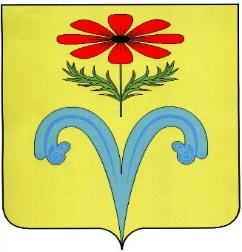 Каталог промышленной продукции муниципального образования Отрадненский район
Производство минеральной лечебно-столовой воды и безалкогольных напитков
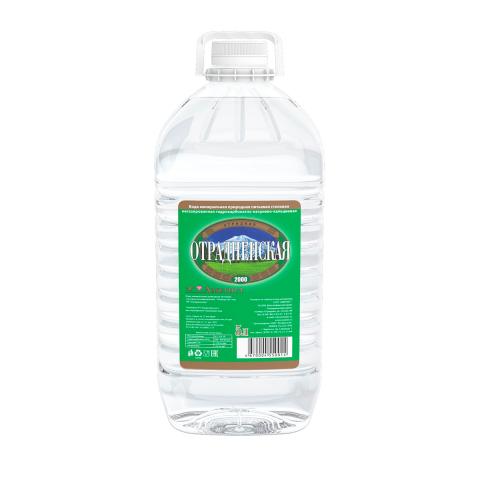 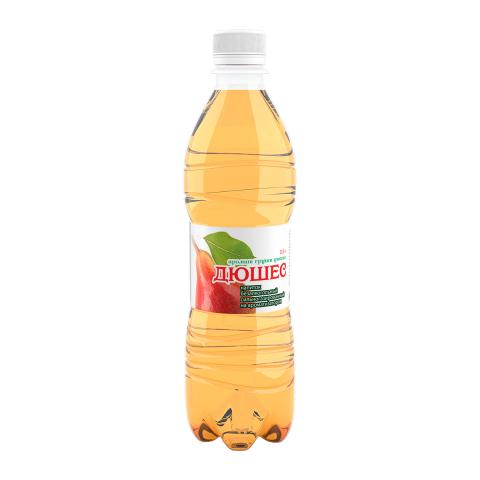 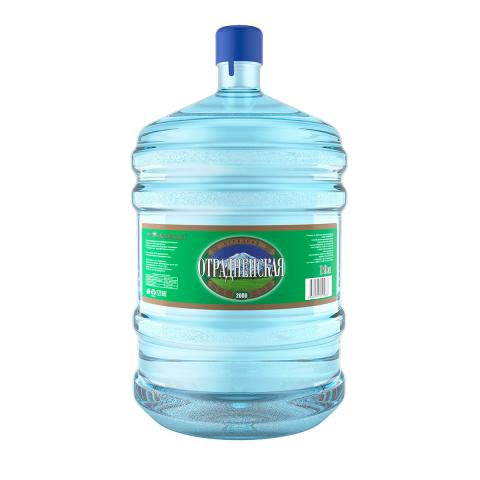 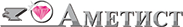 «ООО «Аметист»
Краснодарский край, 
Отрадненский район,
 ст. Отрадная, ул. Гоголя 96
 тел.: 8 (86144) 3-82-07,
е-mail: info-owater@mail.ru
www.отрадненская-вода.рф
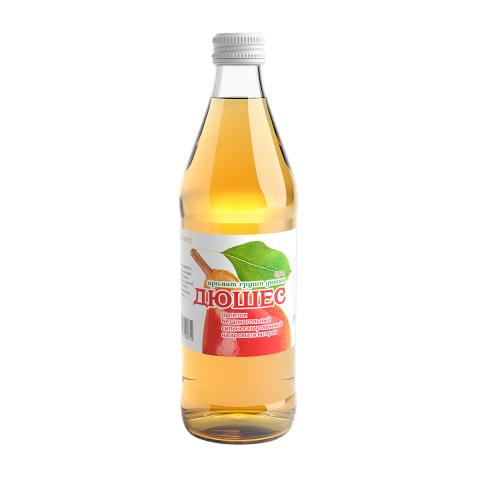 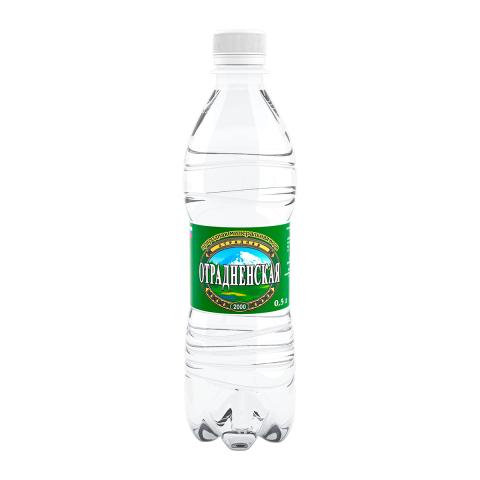 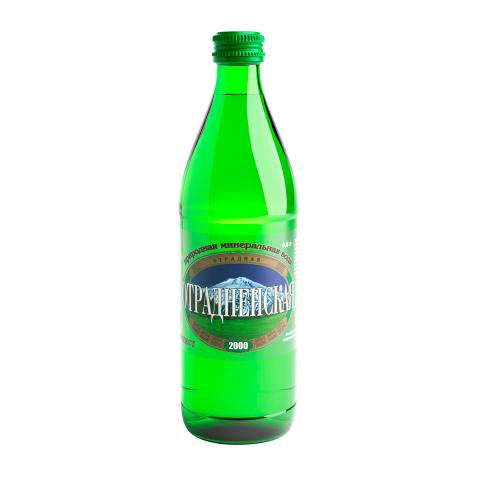 Каталог промышленной продукции муниципального образования Отрадненский район
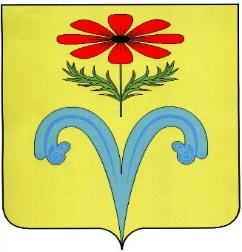 Производство  растительного масла
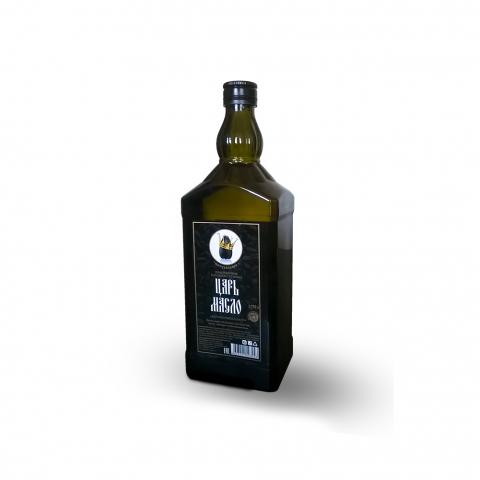 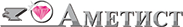 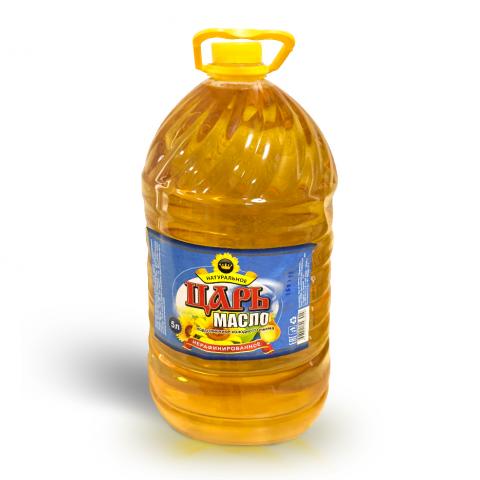 ООО «Агропромышленная компания Аметист»
Краснодарский край, Отрадненский район,
ст. Отрадная,
 ул. Кизилова 110 а,  
тел.:8(861-44) 3-11-07 
е-mail: ametist111@mail.ru
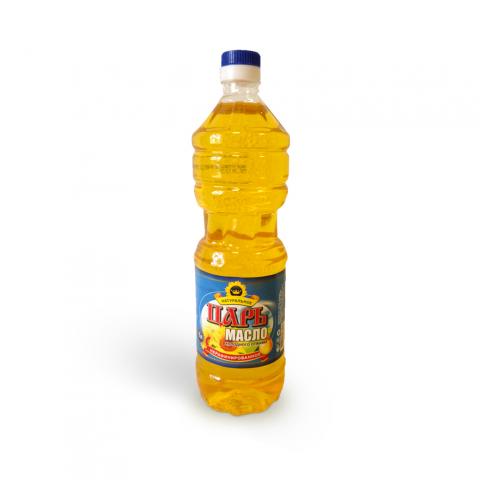